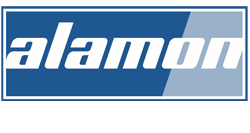 Alamon 
Installation Services 
For
Battery Energy Storage Systems (BESS)
AZ Project Profile
Alamon Services
Photo essay of AZ BESS Turnkey Installation
10 MW 40 Hour BESS Power Plant 
Installation of:
236 Battery Racks
3304 Lithium Ion Batteries
4- 4000 AMP Switchboards
120v & 420v A/C Installation and Test
420v Megger Test Verification
4 fully equipped Telco Communication Racks
Ethernet, and USB cable Installation and Testing
Fiber Splicing and OTDR Testing
OSP Fiber Splicing
ESTOP circuits Installation and Testing
Wireless access point Installation and Testing
Environmental monitoring equipment, Leak Ropes, Cameras, Temperature Sensors
2
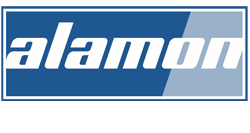 36” Aluminum Latus Cable tray above lineups
3
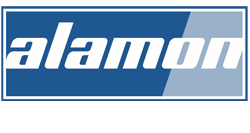 Core 1 Battery Racks Rows 1 & 2
4
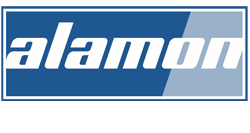 Switchboard Cables Ready to terminate
5
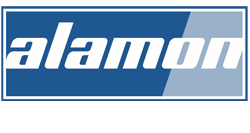 Switchboard Feeder Power cable from Transformer
6
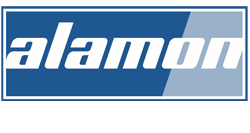 Preparing  Power Cables for Switchboard Megger Testing
7
4000 AMP switchboard
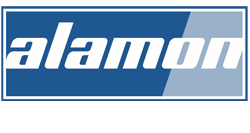 8
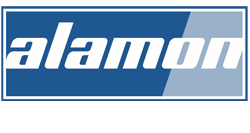 Transition Cable Tray & 420v Power Cabling
9
DIN Rail & Inverter Installation
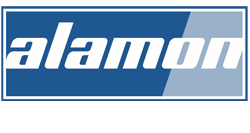 10
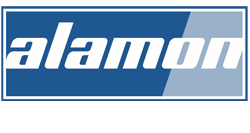 Battery Racks with cabling & Electronics Installed
11
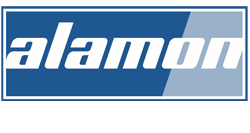 Transition Cable Tray Battery Racks to Switchboards
12
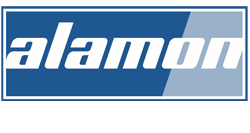 Alamon Team
Scott Lawrence, COO
    scott@alamon.com / 406-752-8838
Troy Reeves, Manager
     troy@alamon.com / 972-242-7363
David Dailey, Project Manager
     dailey@alamon.com / 406-210-1137
Pat Doyle, Business Development
patrick.doyle@alamon.com / 919-306-3147
13